ZAMAN YÖNETİMİ VE TEKNİKLERİ
ZAMAN YÖNETİMİ VE TEKNİKLERİ
Bireylerin amaçlarına ulaşabilmelerinin en iyi yolu, etkinliklerini örgüt yapısı içinde gerçekleştirmeleridir.
         Örgütler, bireylerin aktivitelerini gerçekleştirebilmeleri için çeşitli kaynaklara ihtiyaç duyar. Bu kaynaklardan biri zaman kaynağıdır.
Zaman yönetimine  kişisel değil de ekip çabası olarak bakılırsa zamanlarını iyi kullanan elemanların etkinliği ve verimliliği ortaya çıkar.
İyi bir zaman yönetimi, kendini organize etmeyi, diğerlerinin organize olmasını sağlar.
      Amaç, kişinin işi ve yaşantı tarzının gerekli plan ve hedefleri doğrultusunda, amaçlara uygun organizasyondan en yüksek verimi sağlamaktır.
ZAMAN YÖNETİMİNİN ÖNEMİ
Zaman YönetimindekiÖnemli Noktalar
.

                 --Hedeflerin belirlenmesi

                 --Önceliklerin belirlenmesi

                 --Hayır  diyebilmek

                 --Kararların hızlı verilmesi

                 --İşlerin bir kısmının devredilmesi

                 --Günlük  ve haftalık planların yapılması

                --Teknolojideki yeniliklerden yararlanmak
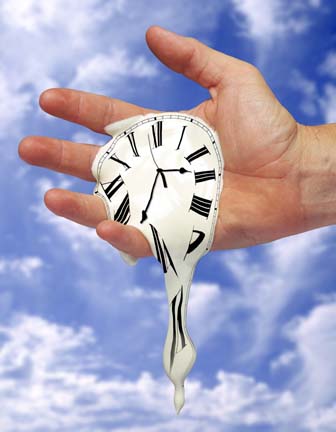 Zamanı verimli kullanabilirsek yapılacak işleri daha iyi planlar, geleceğe  hazırlanabiliriz. Daha fazla okuyarak edindiğimiz bilgilerle ve teknolojik yeniliklerle kendimizi geliştirebiliriz . 
      İnsanlarla  iletişim kurma, sevdiklerimize zaman ayırma,dinlenme ,eğlenme ve düşünme fırsatlarına zamanı verimli kullanarak ulaşabiliriz.
Zaman Yönetimindeki Engeller
Mükemmeliyetçilik:
          Mükemmeliyetçi kişi, işler yolunda gitmediğinde büyük bir düş kırıklığı yaşar ve işleri bırakır, umutsuzluğa kapılır. Yine böyle bir kişi, kendine gerçekçi olmayan hedefler belirlediğinden yaptığı işlerden bir türlü tatmin olamaz. Yüksek beklentileri nedeniyle de harekete geçemez.İyi yapabileceği durumları mükemmeli başarmak adına yapabileceğinden daha kötü yapar ya da hiç yapamaz.
Erteleme:
         Zamanı planlama ve başarı karşısındaki en büyük engellerdendir. Bir konu kişi için önemli ise ve kişi konunun peşinden gitmiyorsa, erteleme yapıyor demektir.Ertelenen her iş,diğerini etkiler.Önemli işlerin ertelenmesi,günlük işlerin aksamasına neden olur. İşler yoğunlaşır ve birikir.Sonuçta yoğun stres,başarısızlık duygusu ve yılgınlık görülür.
Kendine Aşırı Güven:
      Kendine güvenmek önemli bir özelliktir. Ancak fazlası boş vermişliğe yol açar.Yapılması gereken işleri not almadan hatırlamak ve tümünü son dakikada harekete geçerek tamamlamak çok zordur. çok önemlidir.
Önemsememe:
      Bazen bazı işlerin kendiliğinden olacağına ya da bazı özelliklerin herkeste bulunduğuna ilişkin bir yanılgıya düşeriz.Böyle durumlar başarıyı olumsuz etkiler ve bireye düş kırıklığı yaşatır.
Yüksek kaygı:
       Bazen performansımızdan şüphe edebiliriz ya da yaptığımız işlerin tam olmadığını düşünebiliriz.”Bu işi nasıl olsa başaramam, bu nedenle hiç denememeliyim” tarzındaki düşünceler,kendine güvensizlik belirtisidir.Bu düşünceler,yüksek kaygıya neden olur. 
     Hayır Diyememe:  
       Zaman yönetimi,bazen çevremize hayır demeyi gerektirir.
Zaman Yönetimi Teknikleri
Zaman yönetimi,bireyin zamanı ve işi egemenlik altına almasıdır.İyi bir planlama ile;
   --Mevcut faaliyetlerin önceliklerini belirleyip,detaylardan uzaklaşma,
   --Öze inme,
   --Harekete geçme,
   --İş üretme,
   --Stres Yönetimi ,
   --Aile ve özel yaşam için zaman ayırma,
   --Önceden belirlenen hedeflere ulaşmak için çalışma gerçekleşmelidir.
Plan yaparken dikkat edilmesi gerekli noktalar:
Esneklik ve Gerçekçilik:
      Zaman yönetiminde, bazen aksamalar olabileceği unutulmamalıdır.
Ödüllendirici olmak:
      Önemli olan planlarda hem zorunlu hem de sosyal etkinliklere yer verilmelidir.
Sürekli değerlendirme:
       Uygulanan planın işlerliğini değerlendirmek aksamaları belirleyip düzenlemek yeni ve etkili planlar yapılmasında etkilidir.